Активация учетной записи на Едином портале госуслуг
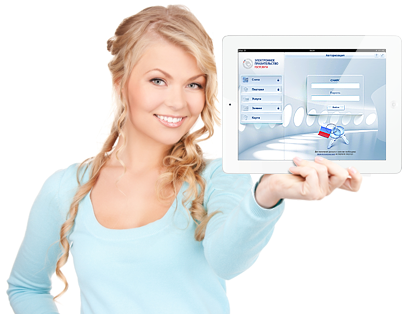 г. Курск, ул. Белинского, 21, каб. 307
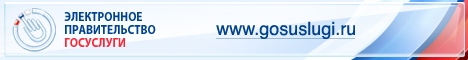